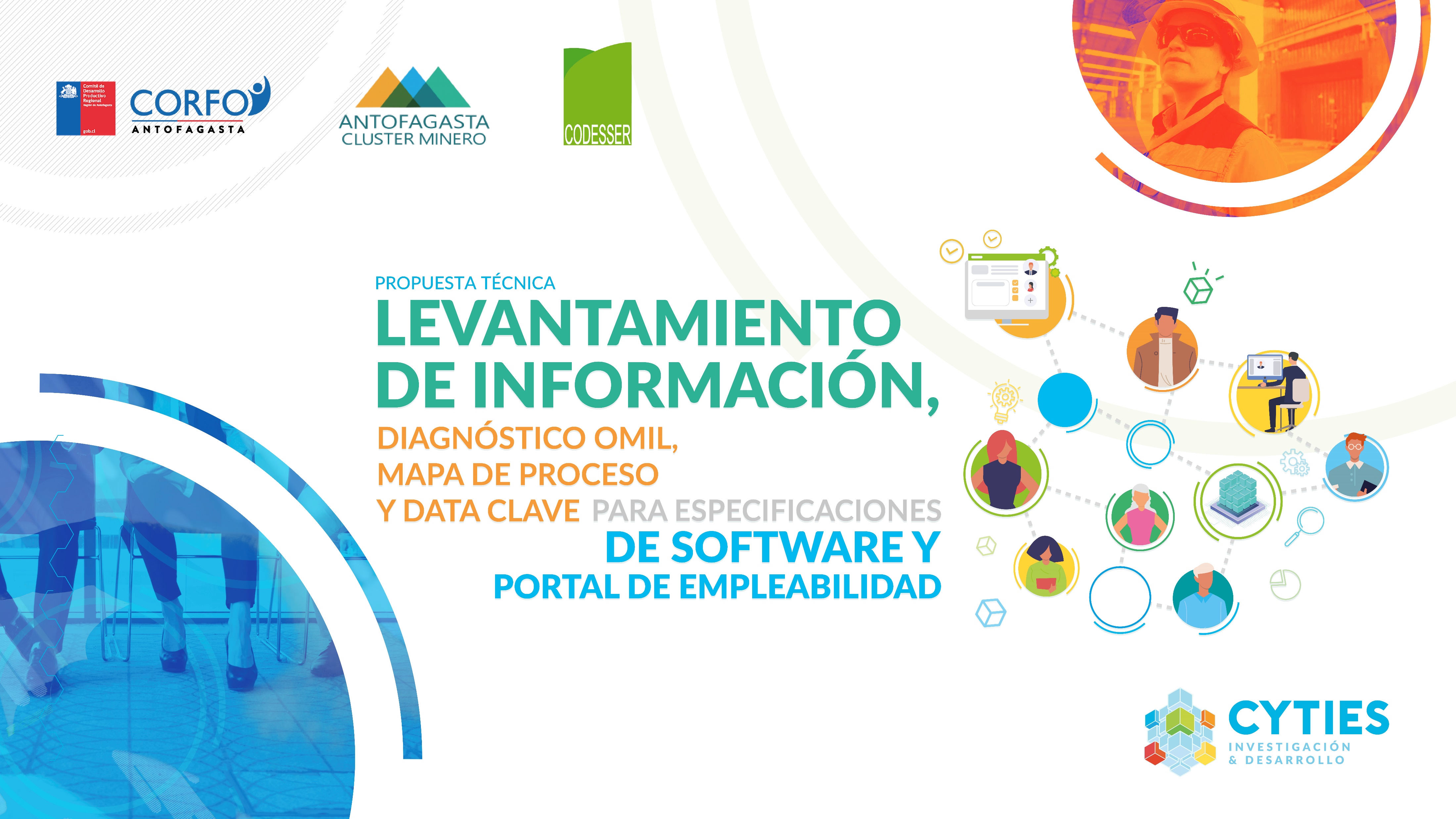 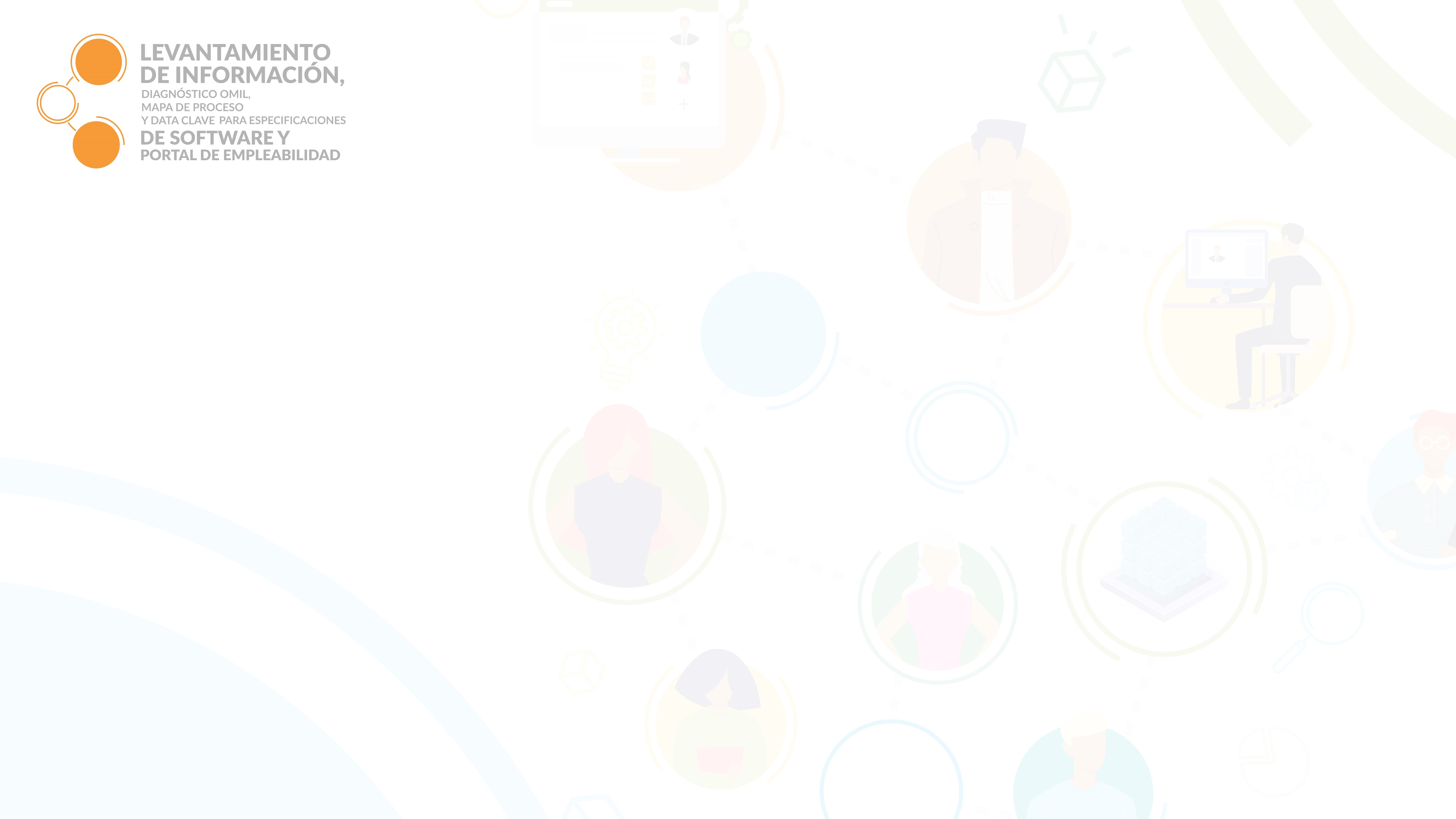 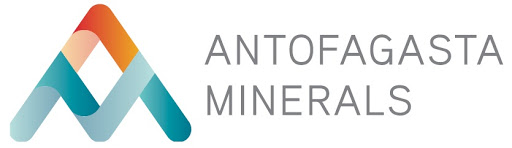 SISTEMA REGIONAL DE EMPLEABILIDAD DE LA REGIÓN DE ANTOFAGASTA.
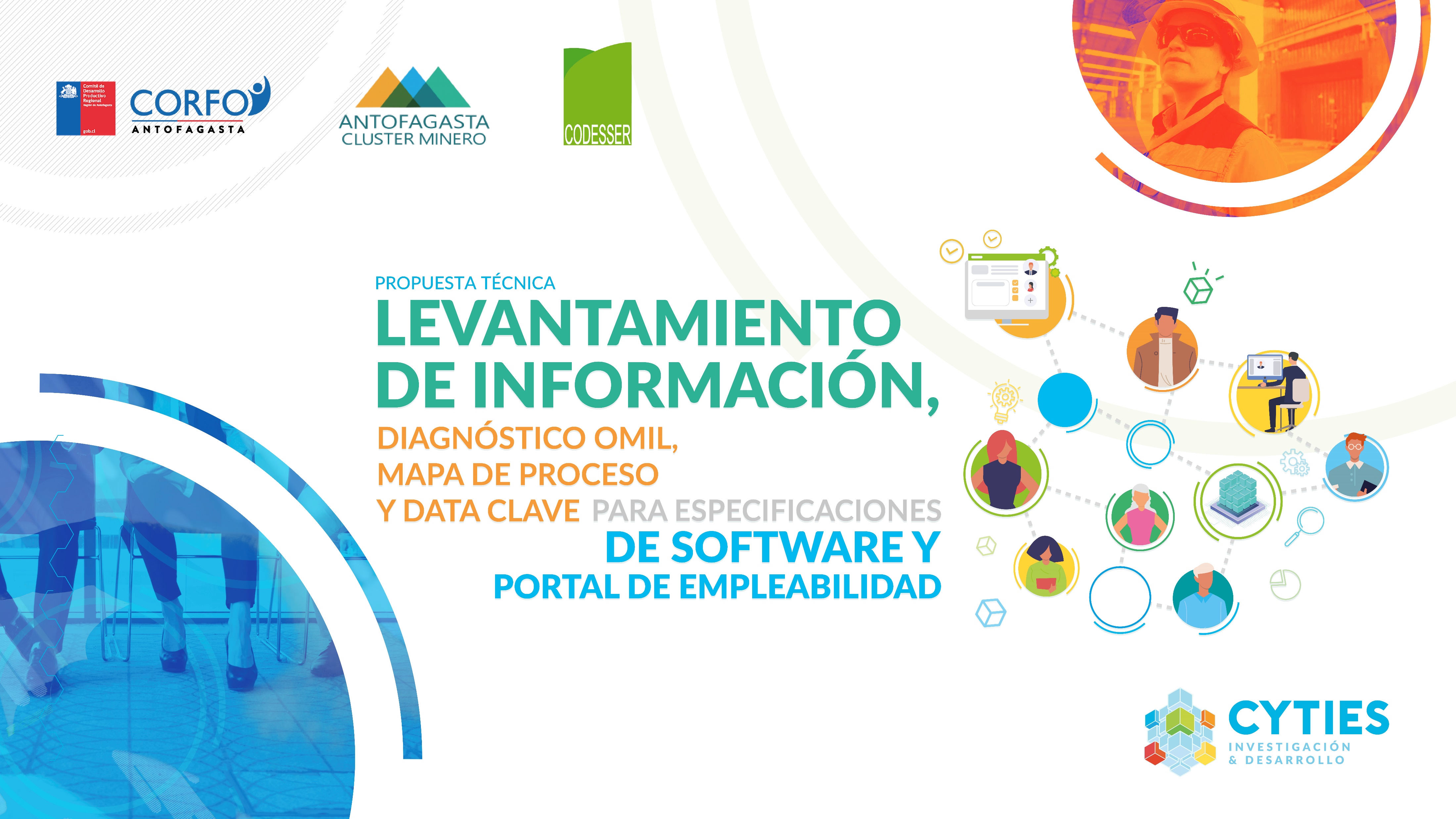 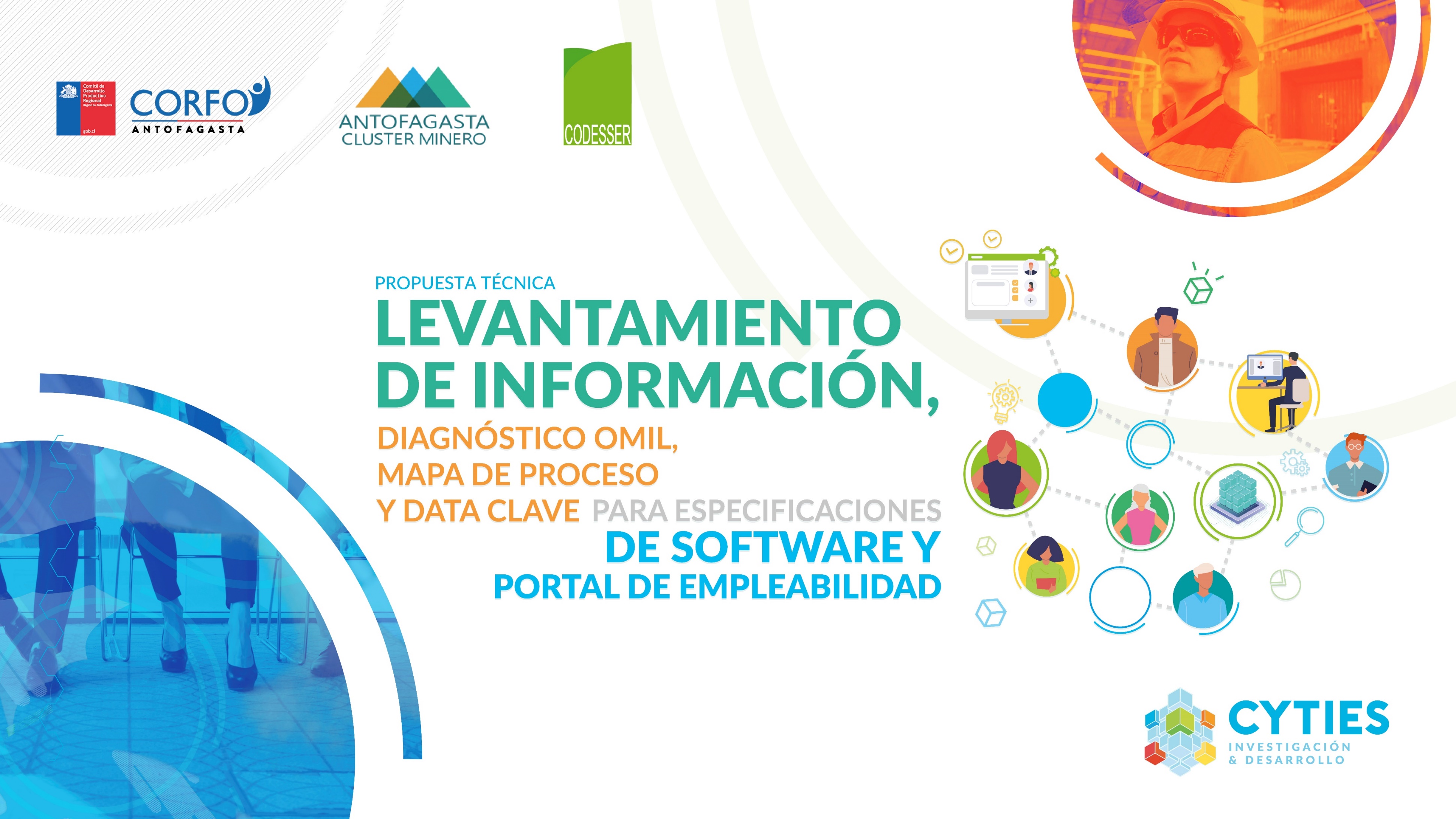 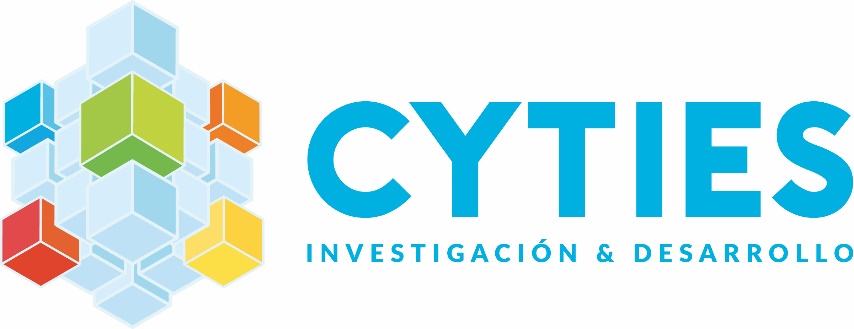 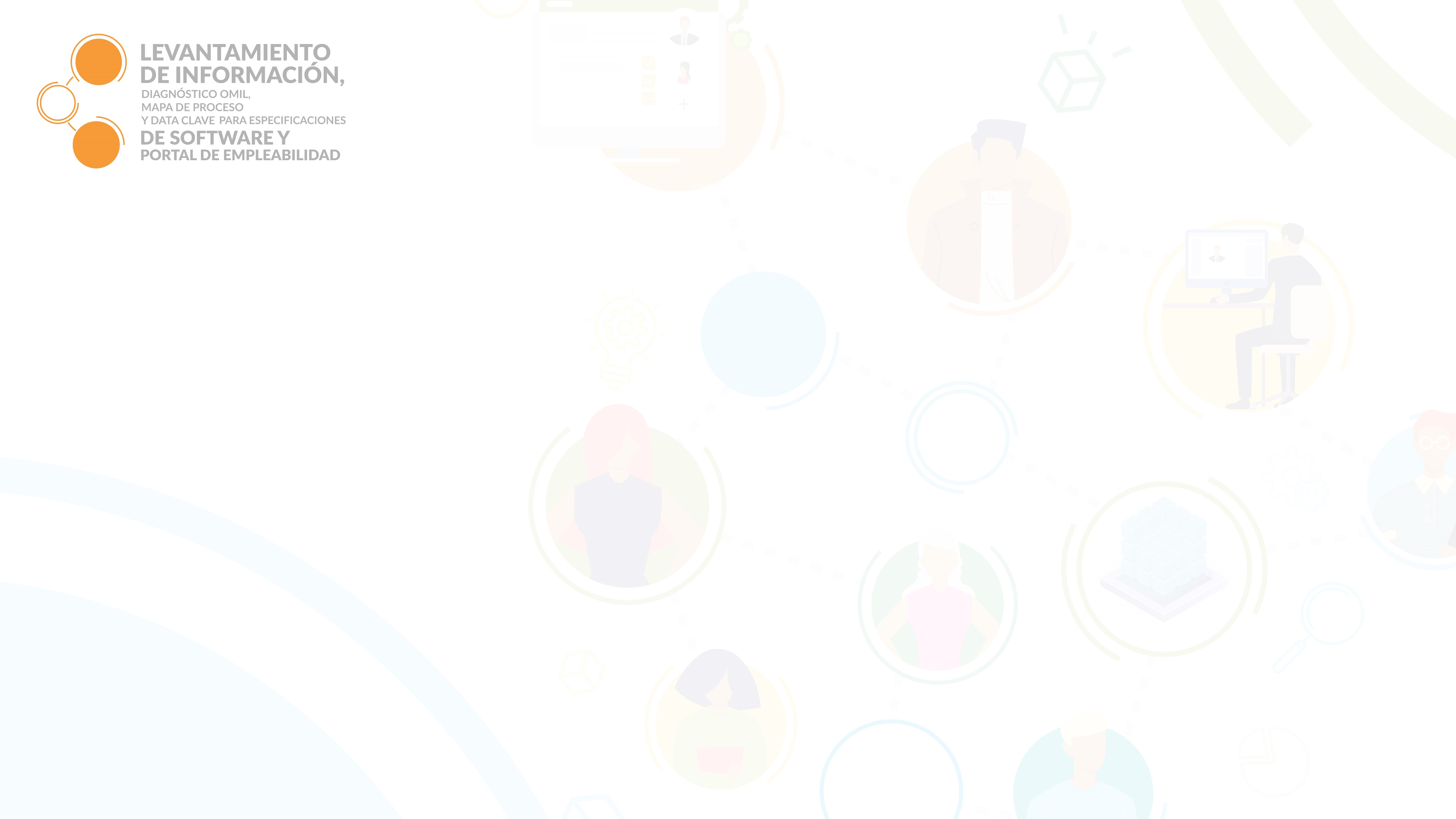 OBJETIVO GENERAL.
Dinamizar la gestión de empleabilidad del mercado de trabajo mediante la implementación de una Plataforma de Cooperación Interinstitucional de Empleo que impacte en la creación de valor social a nivel de la economía, el progreso y el desarrollo humano de los habitantes de la Región de Antofagasta.
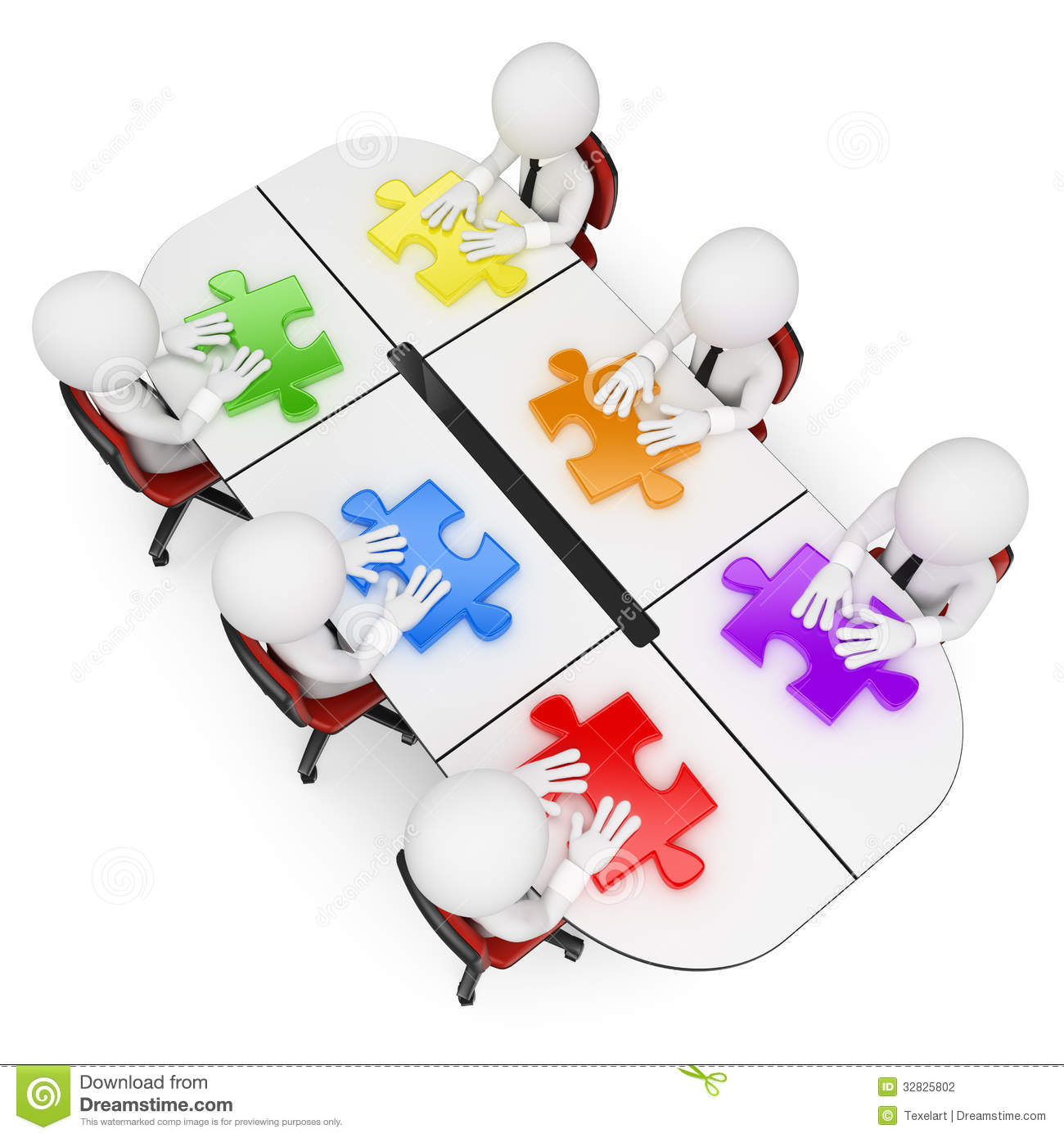 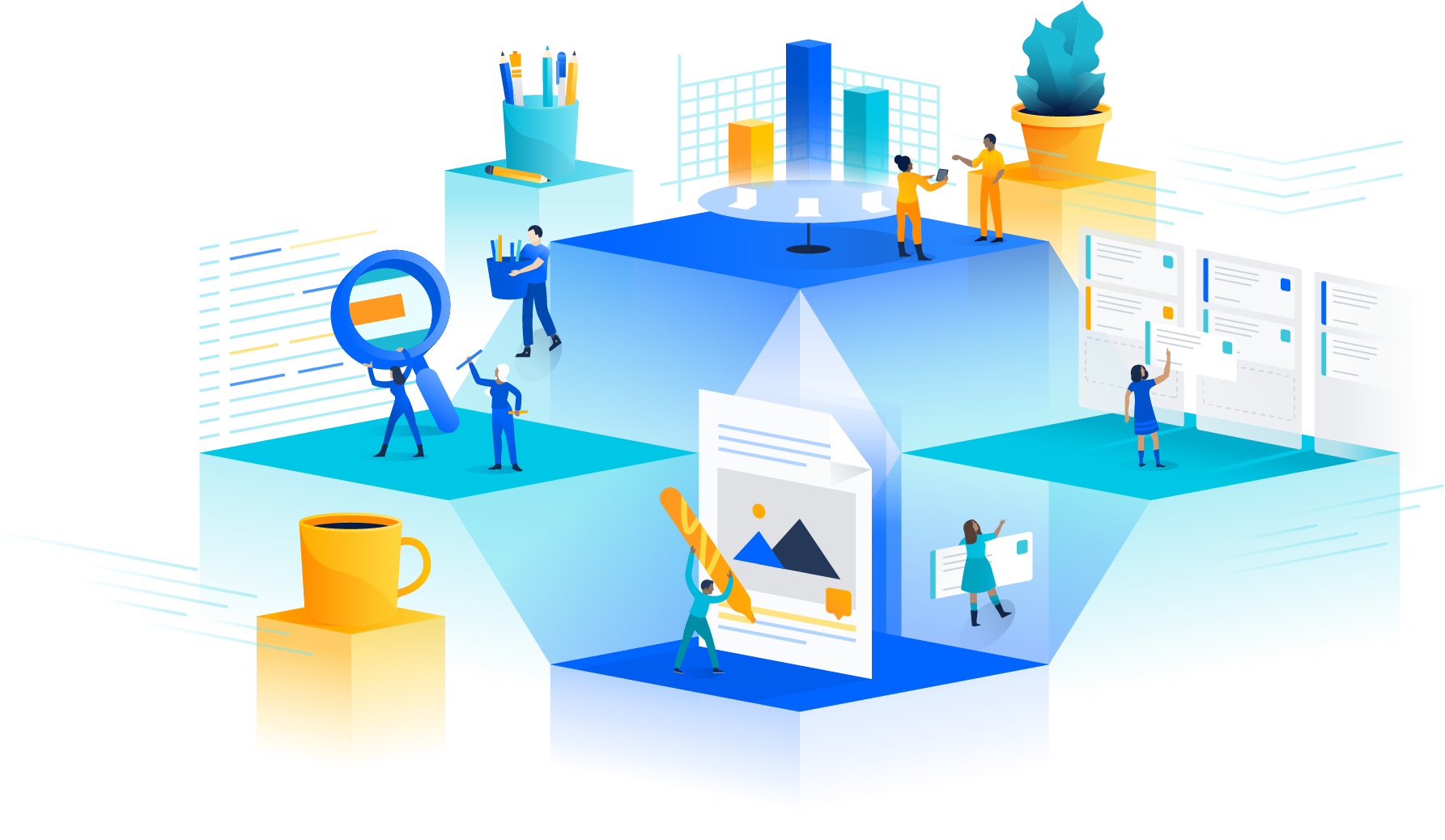 www.cyties.cl
2
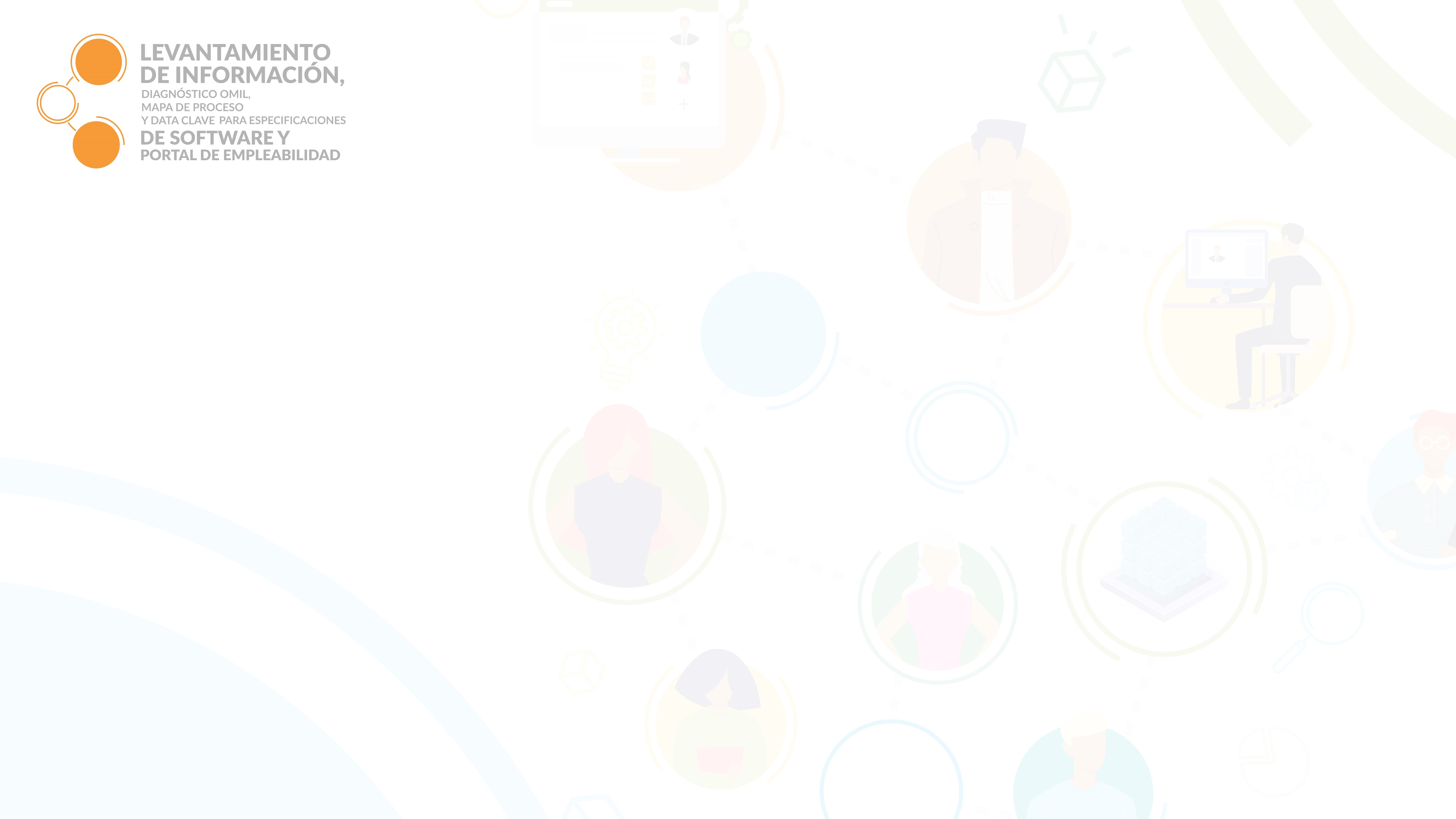 OBJETIVOS ESPECÍFICOS DEL PROYECTO.
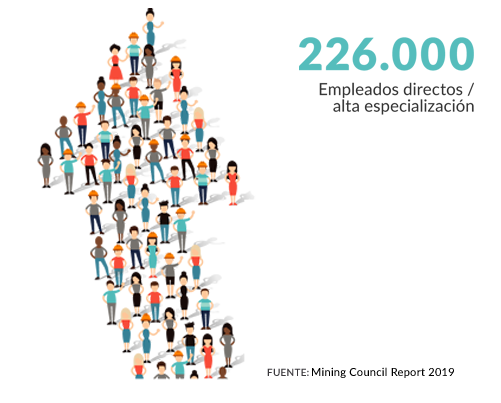 www.cyties.cl
3
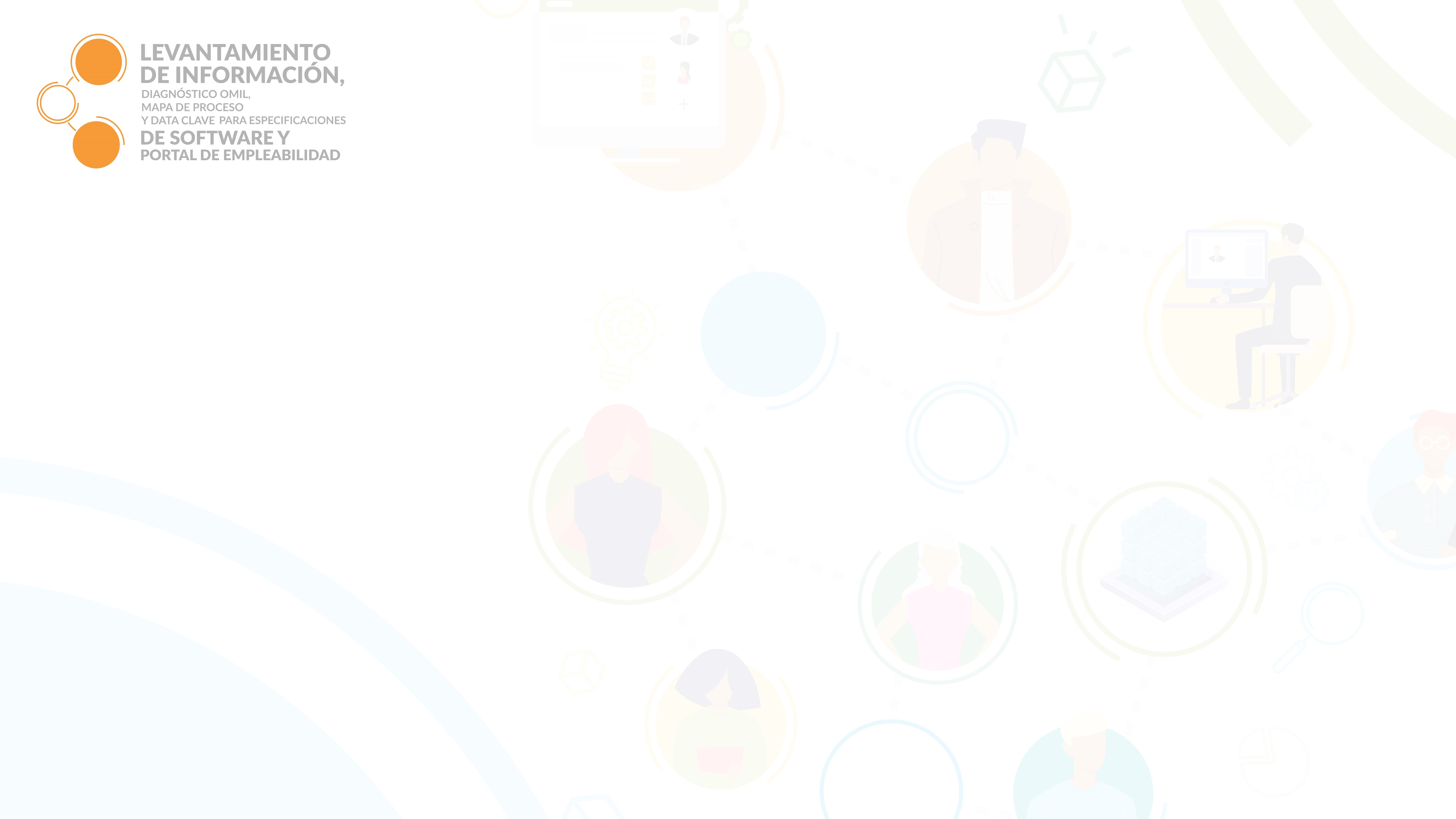 ETAPAS & PROCESOS.
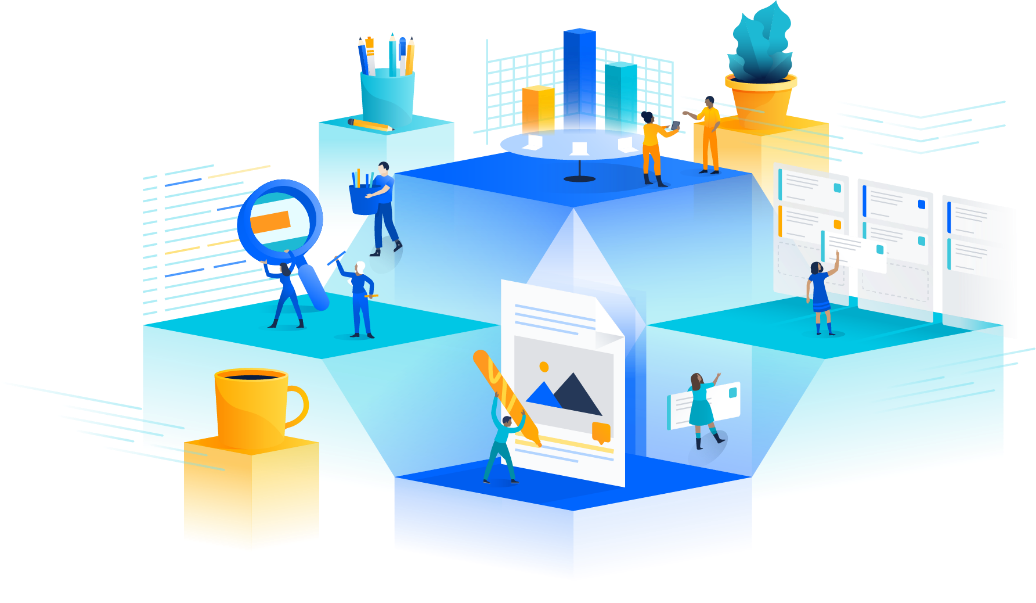 www.cyties.cl
4
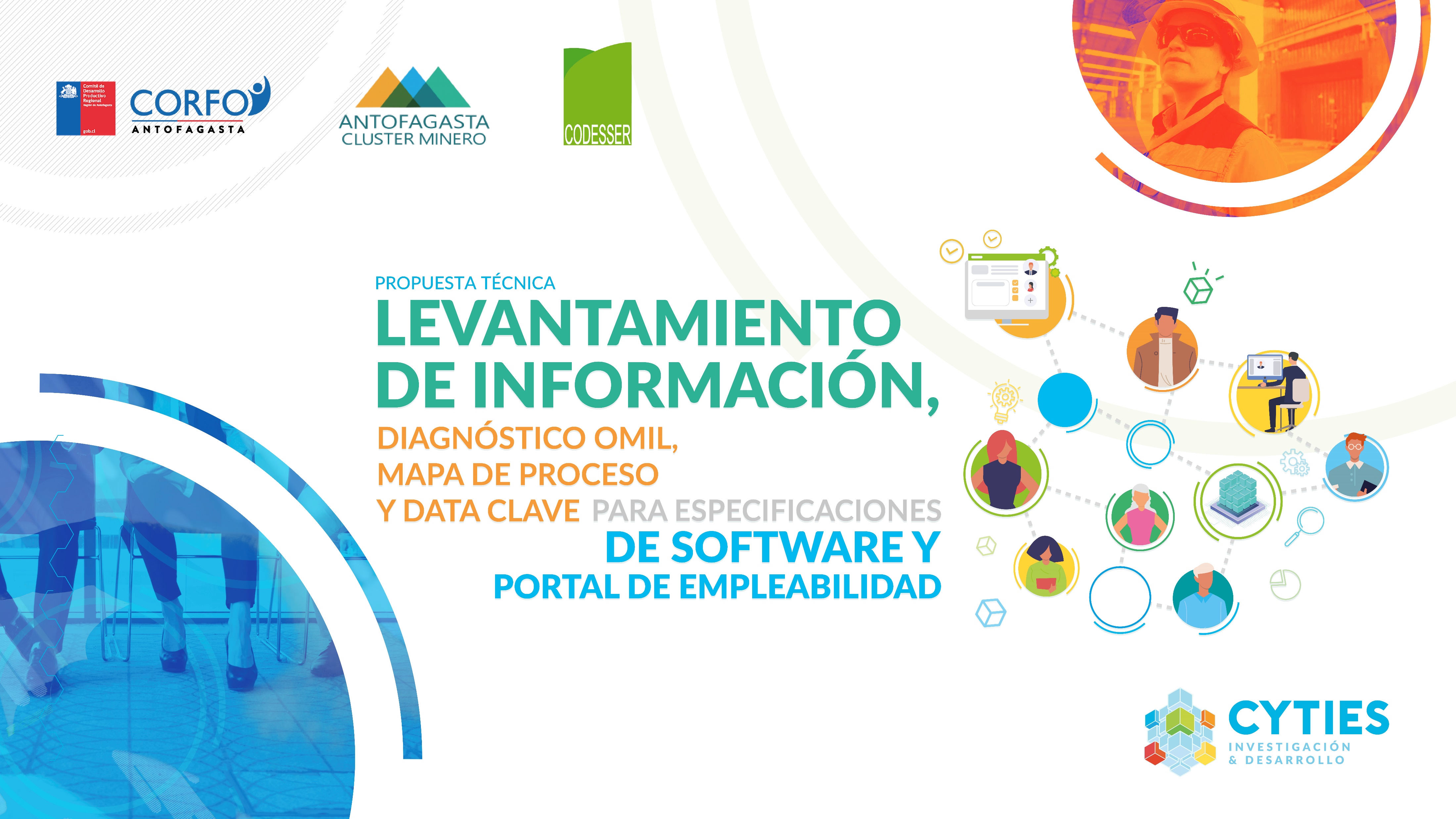 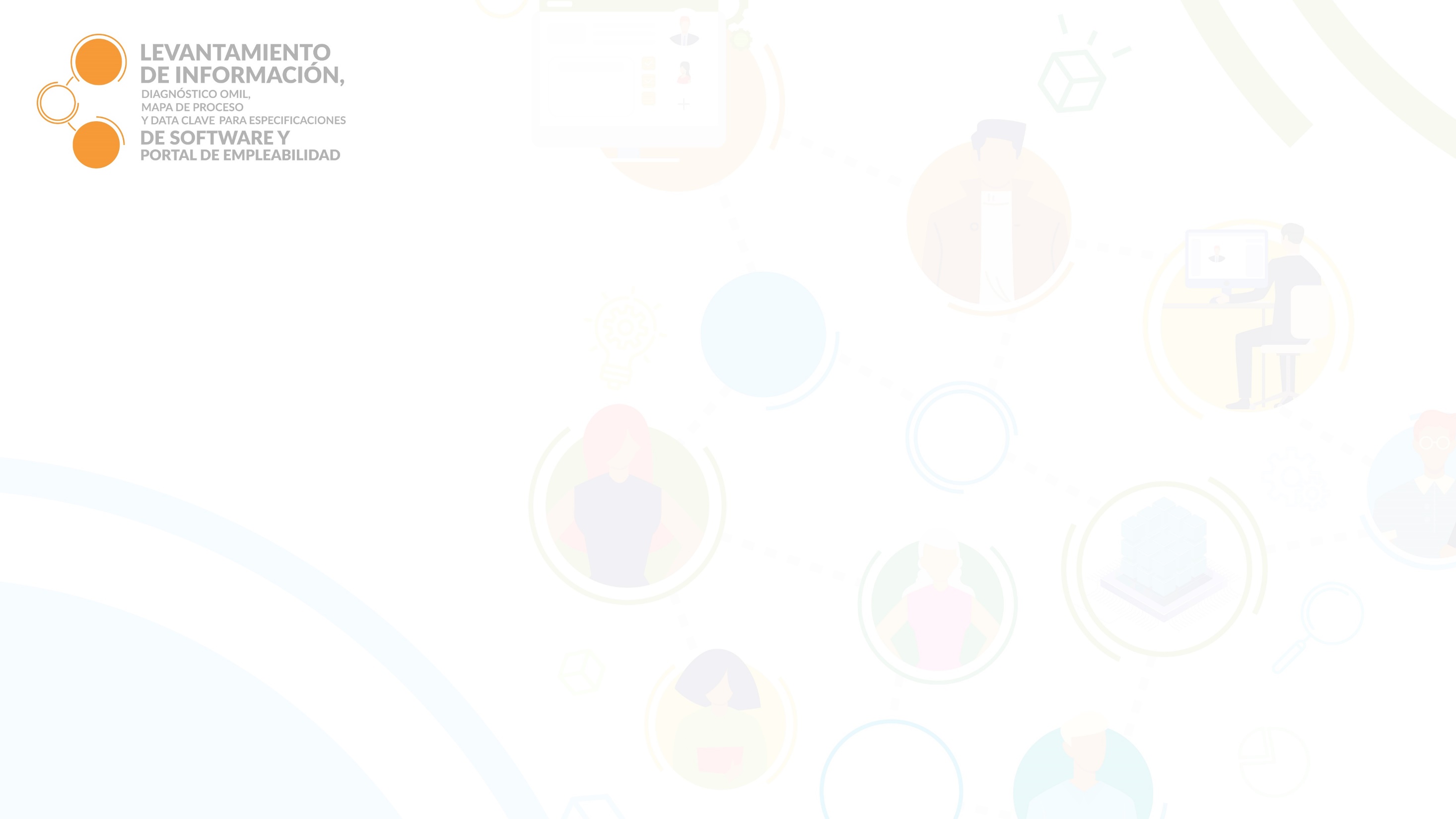 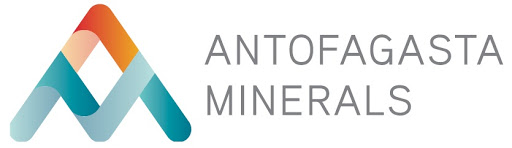 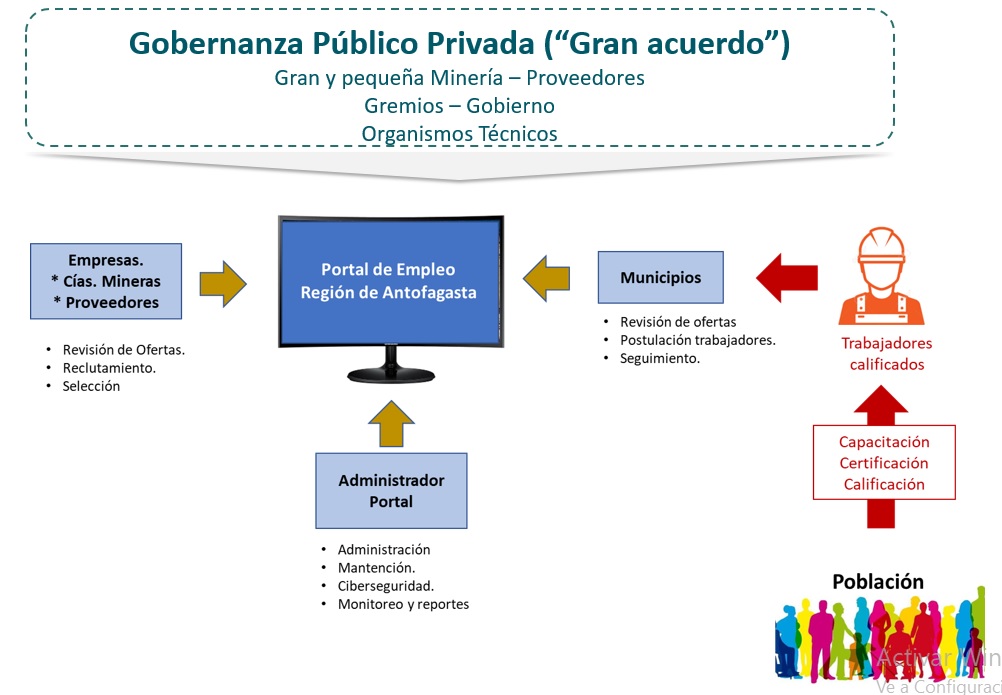 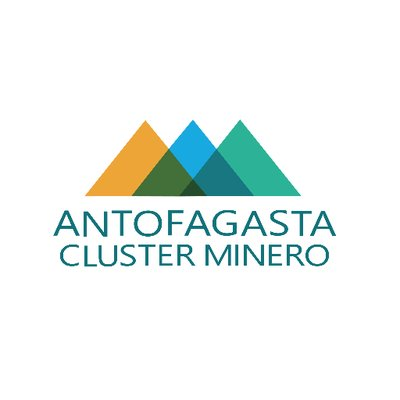 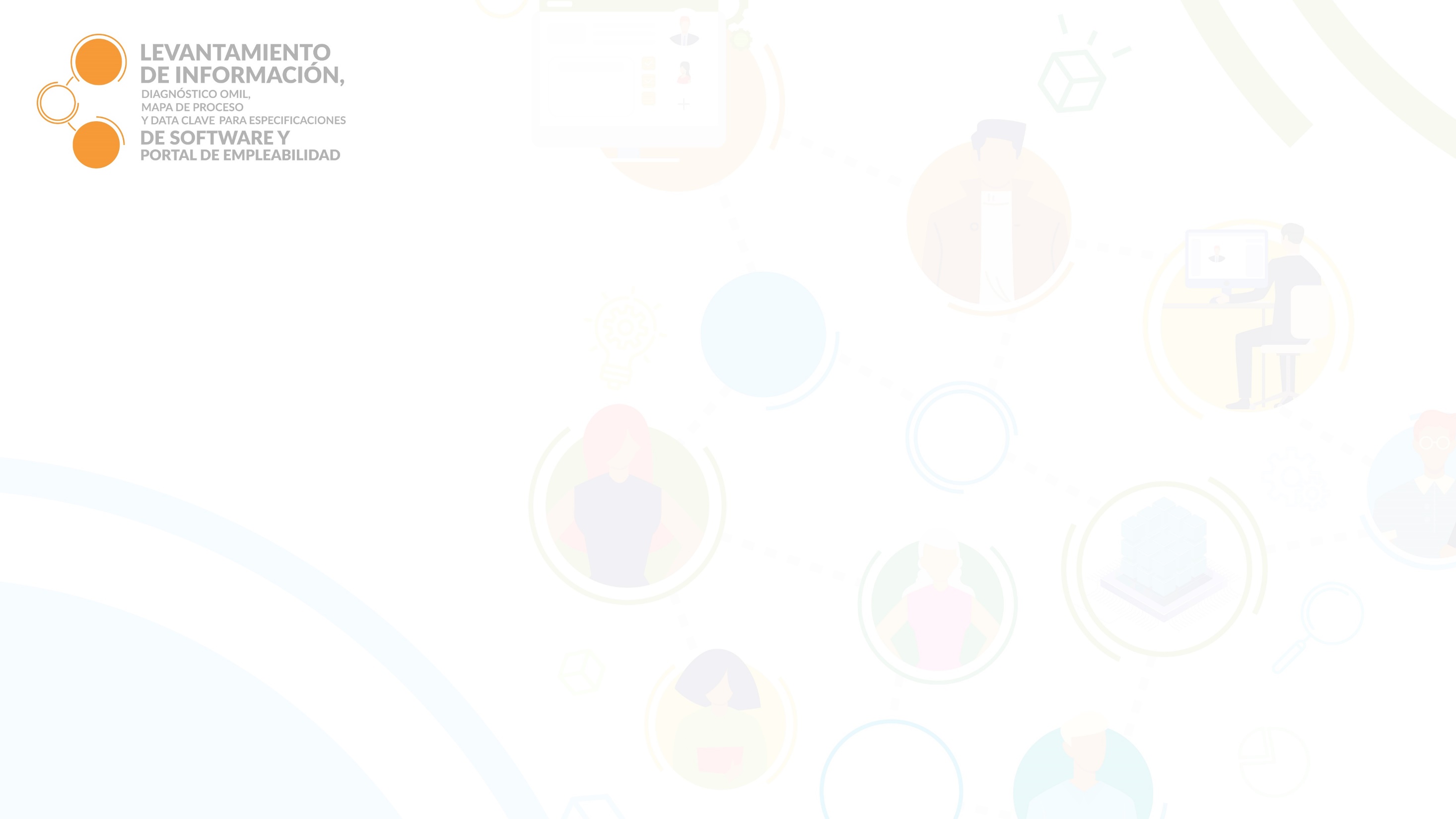 RED ASOCIATIVA.
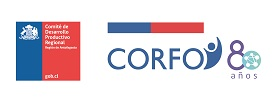 UNIDAD TÉCNICA 
CDPR - CORFO ANTOFAGASTA 

SOCIOS
PER Clúster Minero Región Antofagasta
Antofagasta Minerals S.A. (AMSA) 

PATROCINANTES  
Asociación de Municipalidades de la Región de Antofagasta (AMRA)
Seremi del Trabajo 
Seremi de Economía 
SENCE 
Observatorio Laboral - Universidad Católica del Norte 
Depto Ingeniería en Sistemas y Computación – UCN
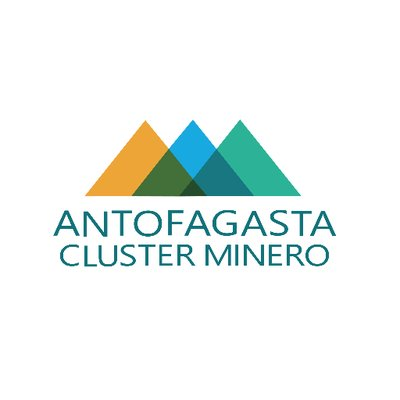 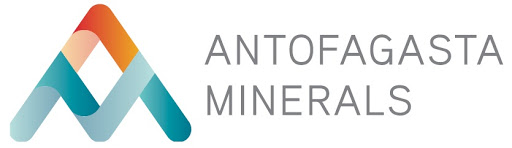 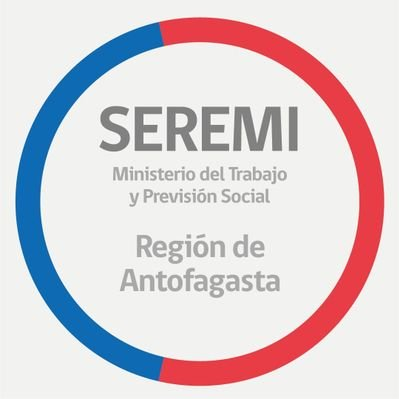 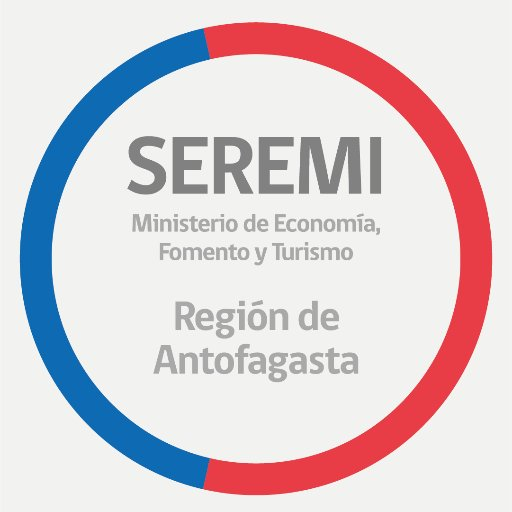 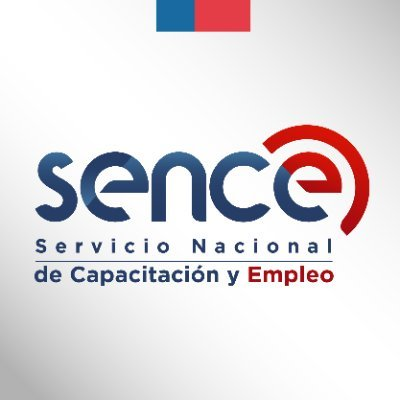 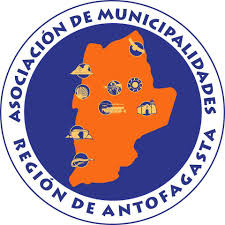 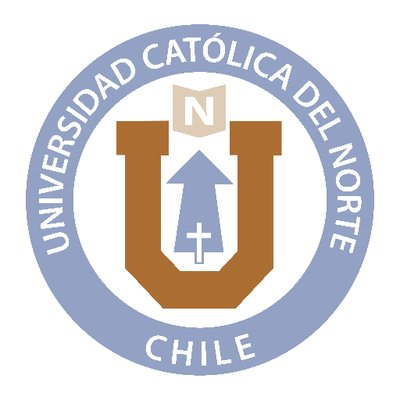 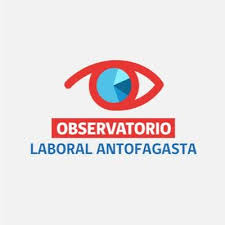 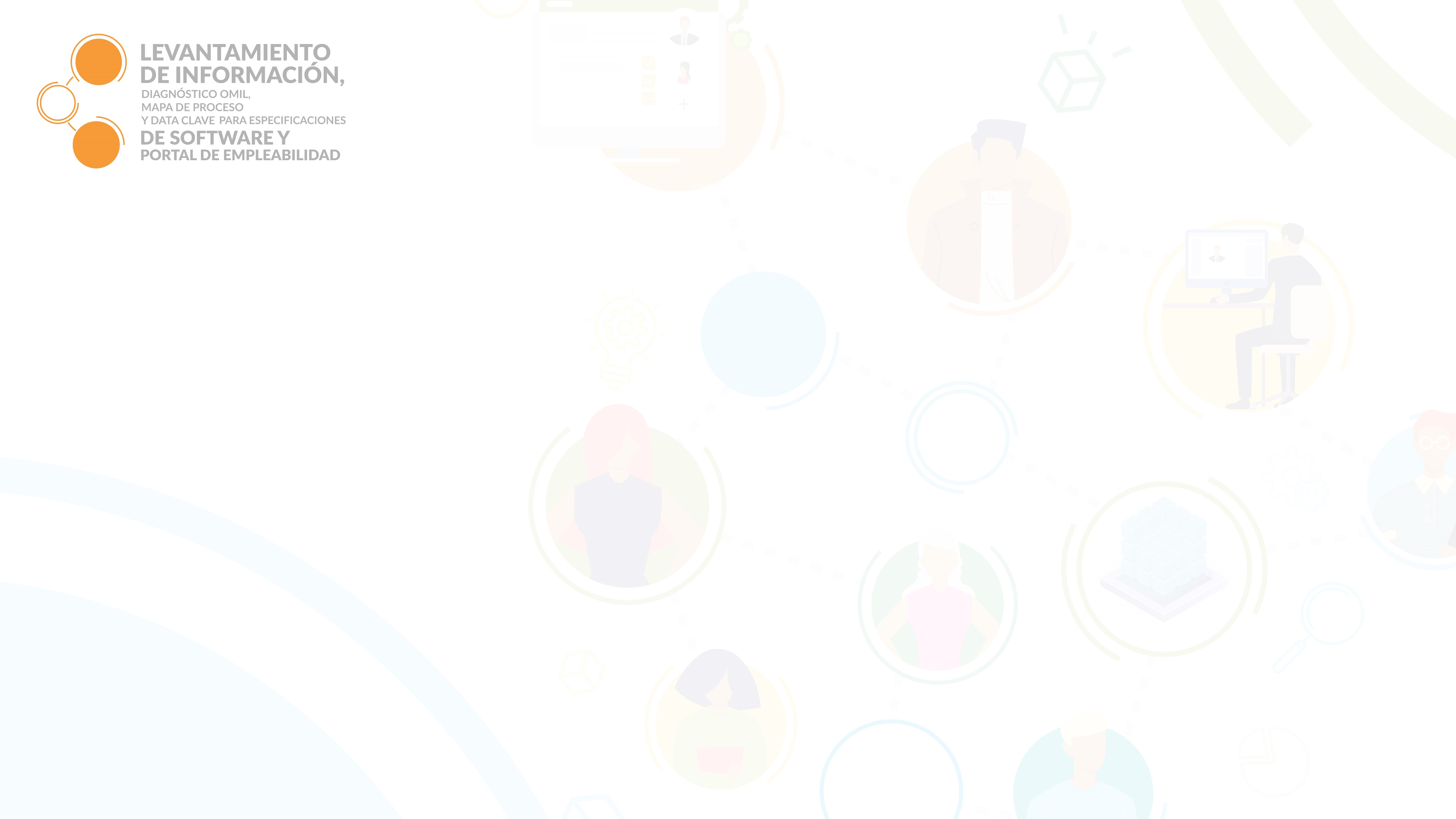 PRODUCTOS & RESULTADOS PERFIL.
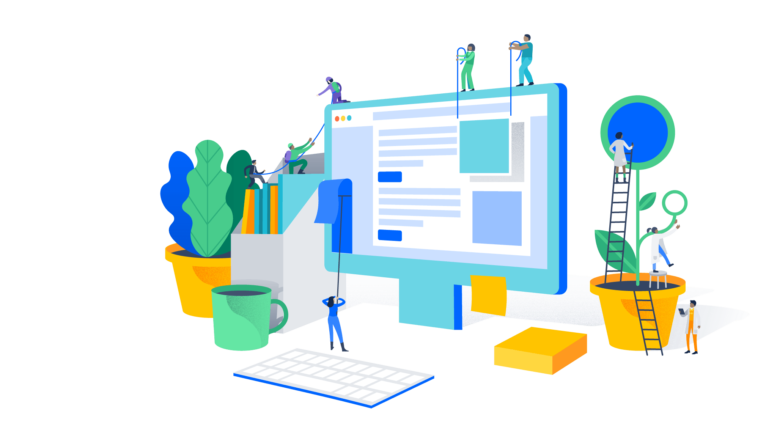 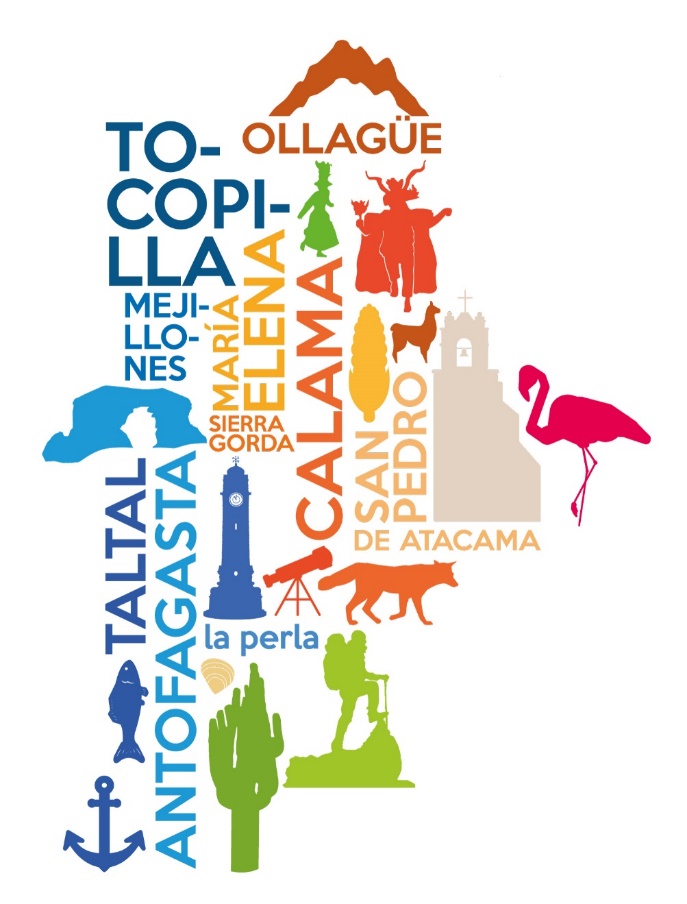 www.cyties.cl
7
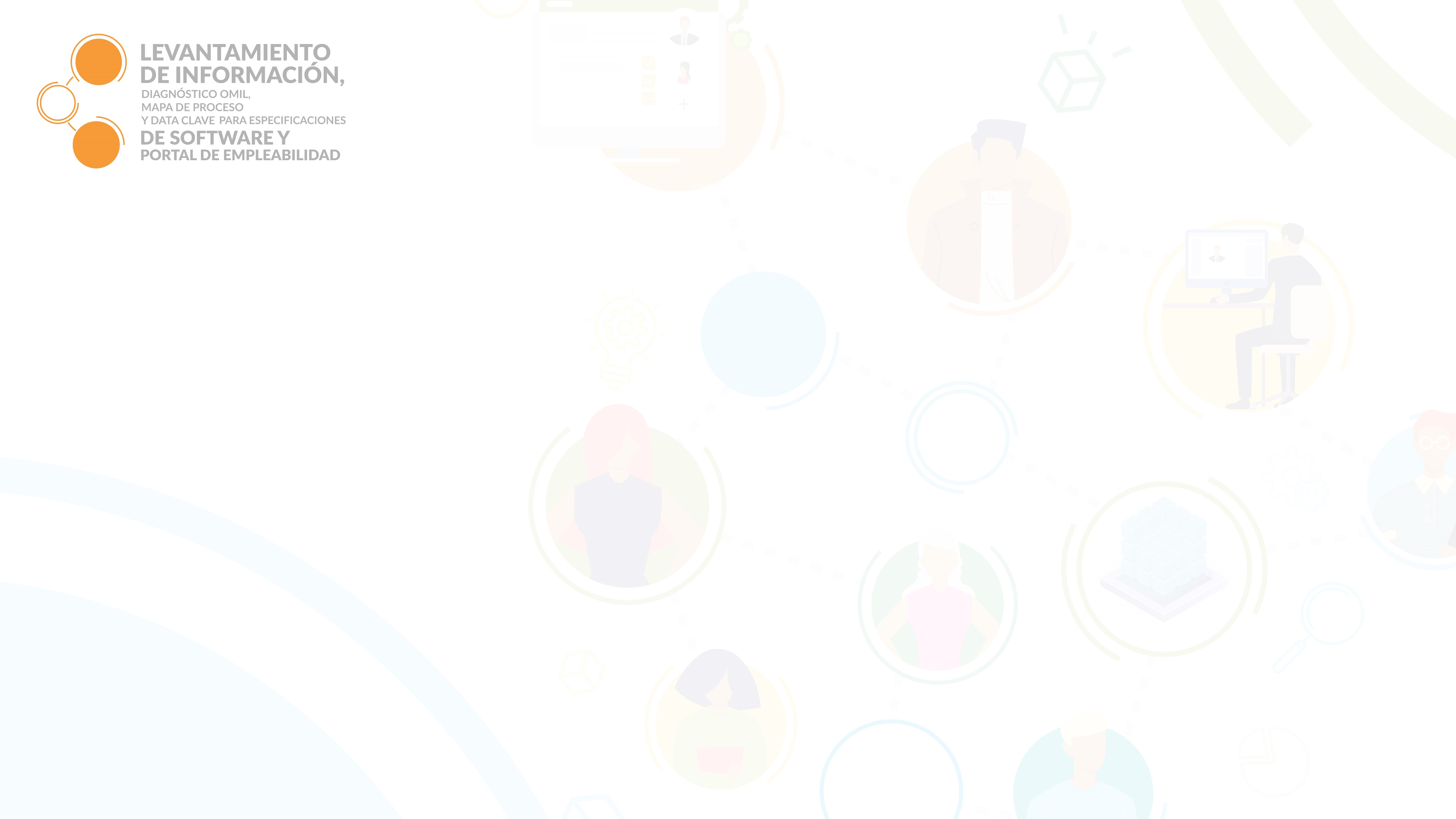 Acciones Habilitadoras.
www.cyties.cl
8